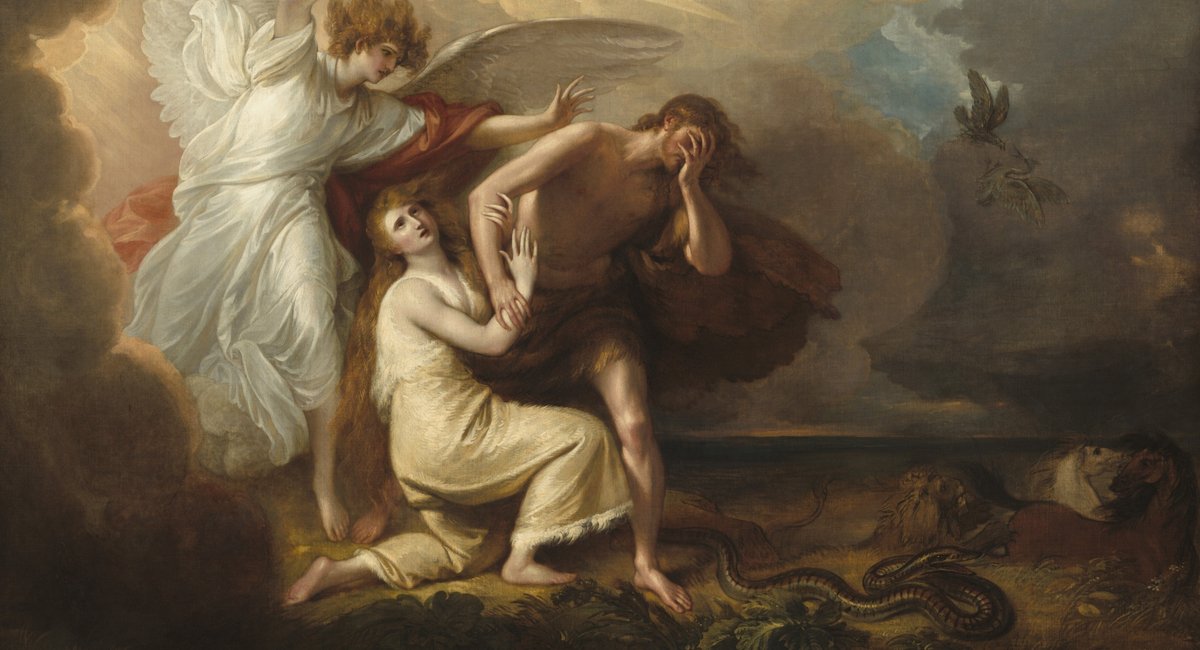 FAMILIAS FORMANDO DISCÍPULOS
LA CAÍDA Y LA PROMESA
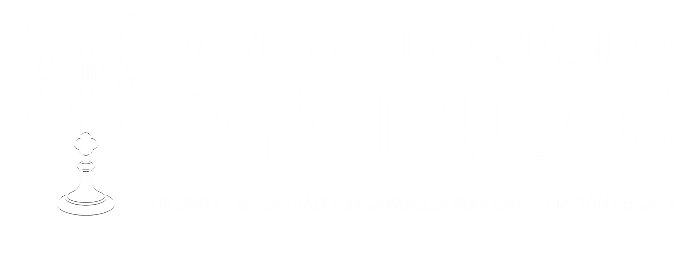 Oración inicial
Jesucristo, Señor Nuestro, 
Te encomendamos a nuestra familia y te pedimos tu bendición y protección.   Te amamos mucho, con todo nuestro corazón.  Te pedimos que ayudes a nuestra familia a ser más como la Sagrada Familia.  Ayúdanos a ser amables, amorosos y pacientes los unos con los otros.  Danos la gracia que necesitamos para ser tus discípulos y para algún día alcanzar la santidad.  Te lo pedimos en tu Santo Nombre. 

Amén.
ROMPEHIELOS
¿Quién es?
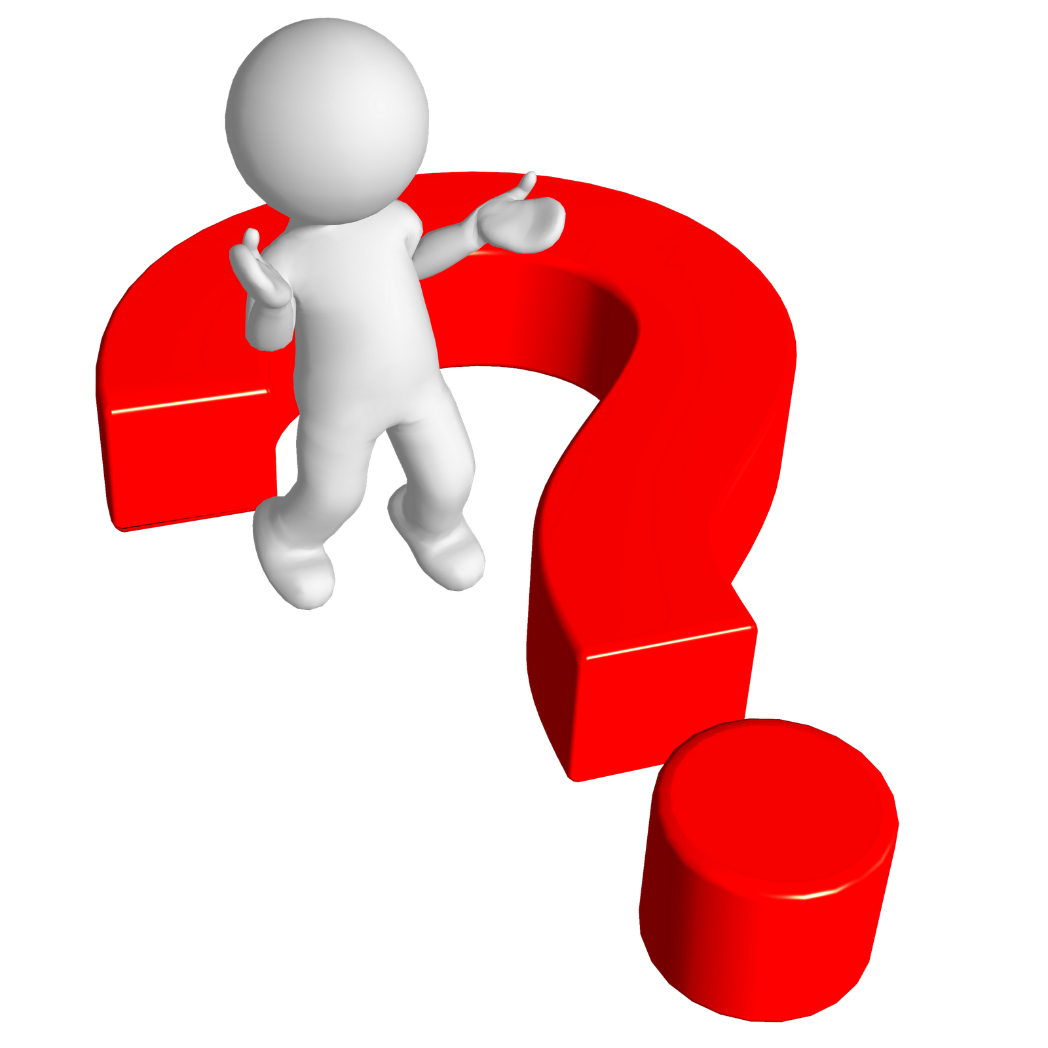 ¿Cuales son los nombres de los arboles que estaban en le Jardín del Edén?
El tema del mes
La tentación y la caída
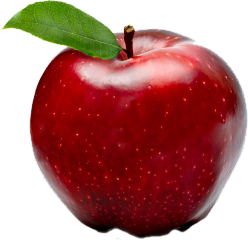 Contenido
https://youtu.be/wfpr9PwDdK0
Conversando en Familia
¿Qué sacrificios hace su familia el uno por el otro por amor?
¿Mamá y papá trabajan fuera y dentro de la casa?
¿Qué actos de bondad o sacrificios hacen los miembros de su familia el uno por el otro?
¿Cómo se muestran el amor unos a otros?
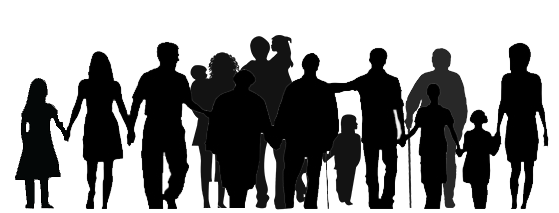 Misión
1. Presente la actividad de Misión.
Las actividades de misión se realizan en casa durante la semana 2 y se comparten en la reunión de familias de la semana 3
2. Explique la actividad
i.  Lea las explicaciones de Catholic.net sobre las Obras de Misericordia Espirituales y Corporales (enlaces provistos en el folleto de la semana 2).
 ii.  Decida las Obras de Misericordia que hará su familia este Adviento y haga un Plan de Adviento Familiar.                                                    
 iii. Comuníquese con abuelos o adultos mayores de su familia o comunidad y pregúnteles sobre sus recuerdos favoritos de cuando eran pequeños. Pregunte: ¿Qué sacrificios hizo su familia el uno por el otro por amor? Si tuvieron hijo propios, ¿qué actos de bondad o sacrificios hicieron los miembros de su familia el uno por el otro? ¿Cómo demuestras amor a tu familia o amigos ahora?
 iv. Esté preparado para compartir en la próxima reunión su Plan de Adviento Familiar y su actividad con personas mayores.
3. Compartiendo en Familia
Prepárese para compartir con otras personas sus actividades y respuestas, en la semana 3
Repaso y Oración
Padre Nuestro, Dios amoroso y misericordioso, reúne y mantén a todas nuestras familias en la perfecta unidad de amor y apoyo mutuo. Danos un espíritu de comprensión y afecto. Mantén lejos de nosotros las querellas y la amargura, y en nuestros fracasos ocasionales, inspíranos el perdón y la paz. Fortalece el amor y el afecto mutuos de los padres para que sean un buen ejemplo. Inculca en nuestros hijos el respeto por sí mismos y la conciencia de Tu amor para que puedan respetar y amar a los demás y crecer en una independencia madura. Que el mutuo cariño y respeto de nuestras familias sea signo de vida cristiana, te lo pedimos, por Jesucristo, nuestro Señor y Salvador. 
Amén.
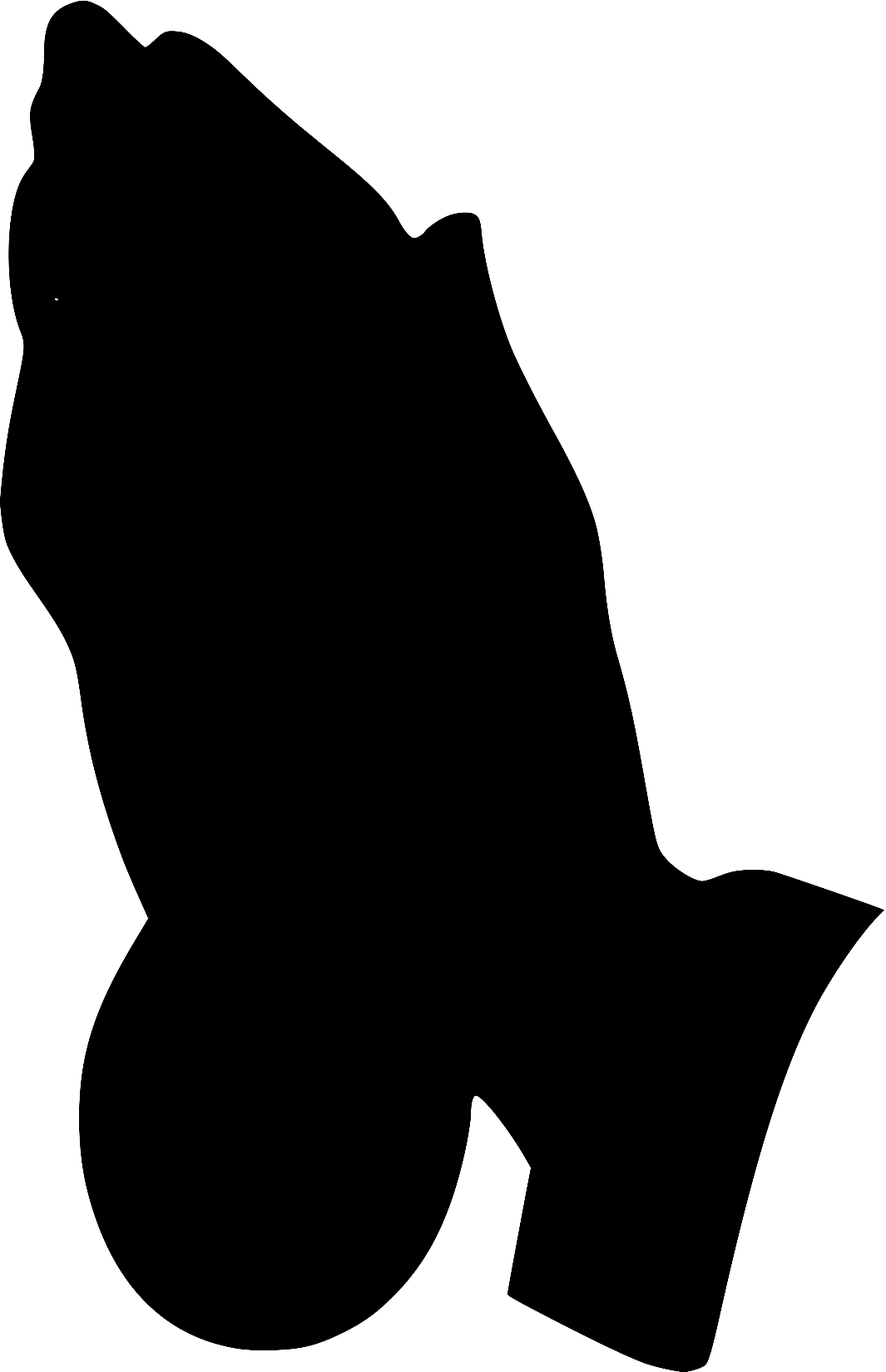